CALCULUS
Summation
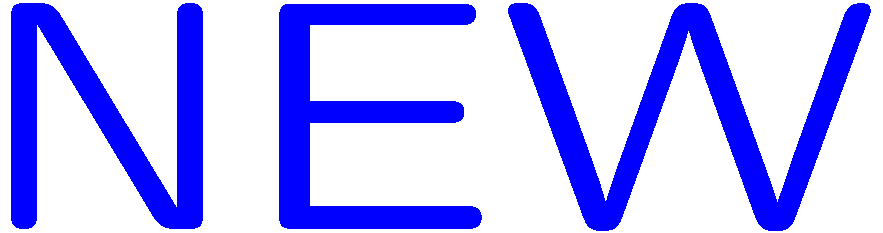 1
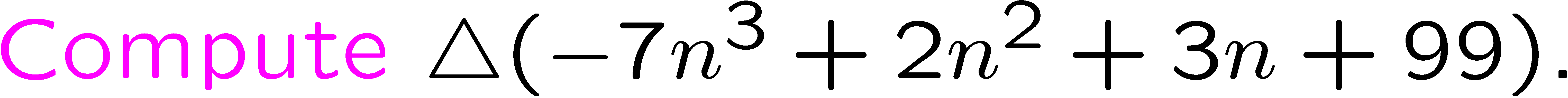 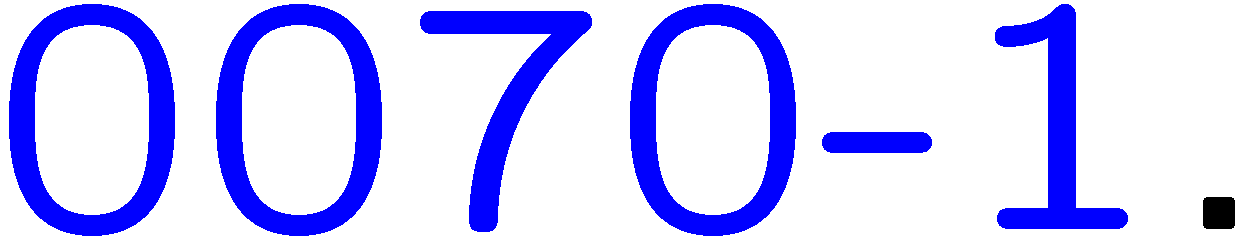 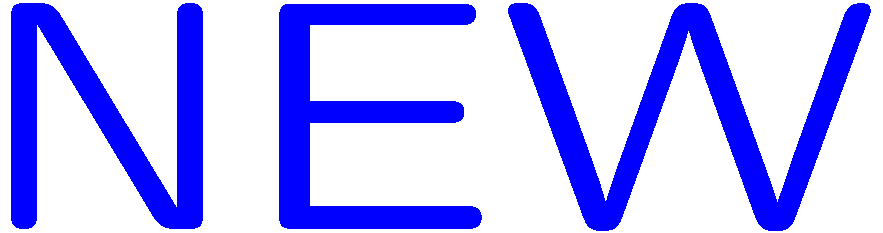 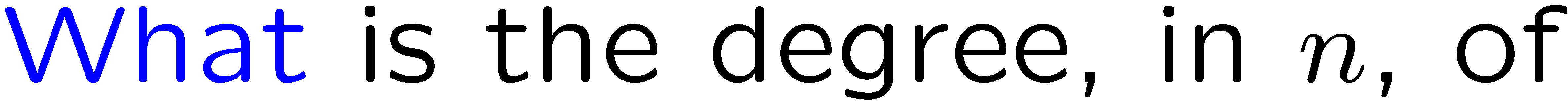 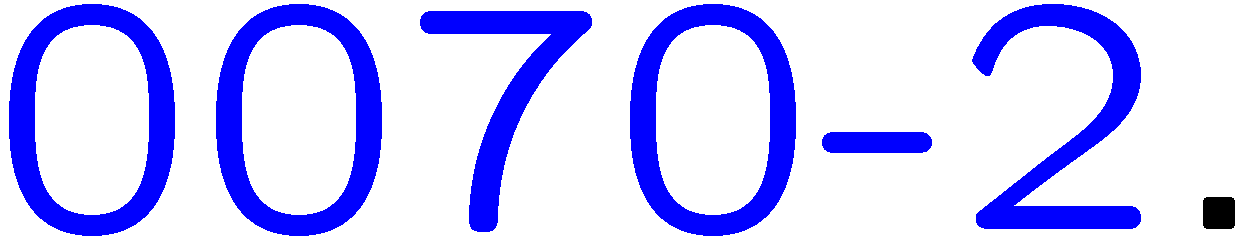 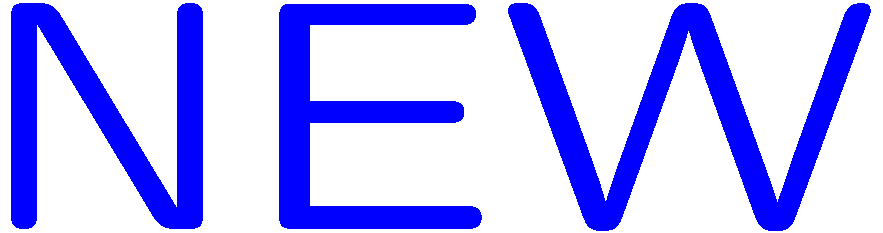 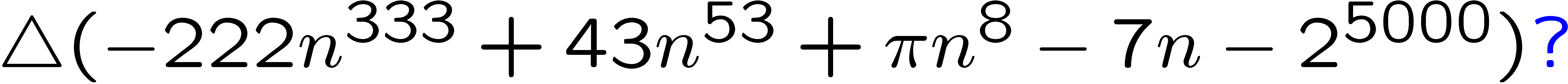 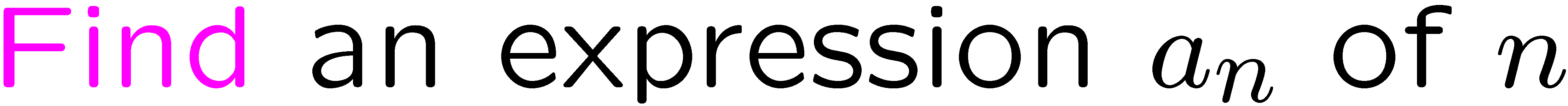 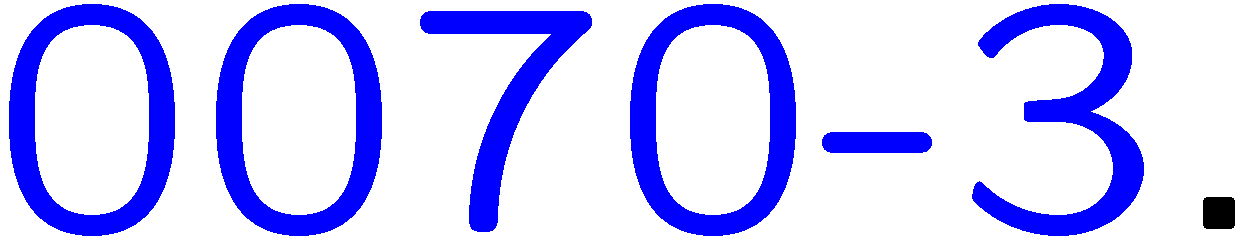 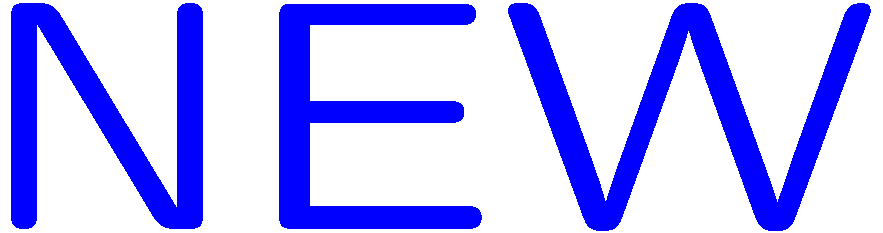 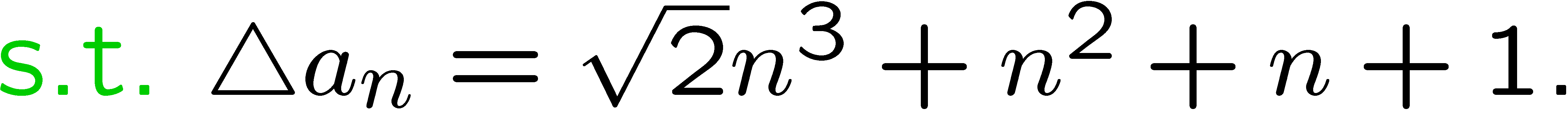 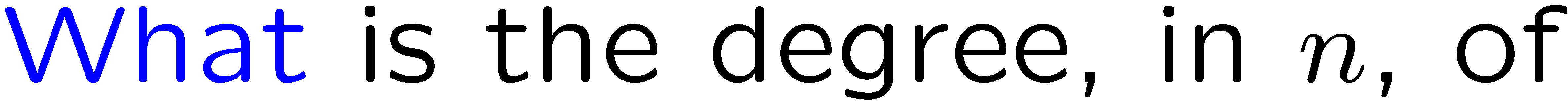 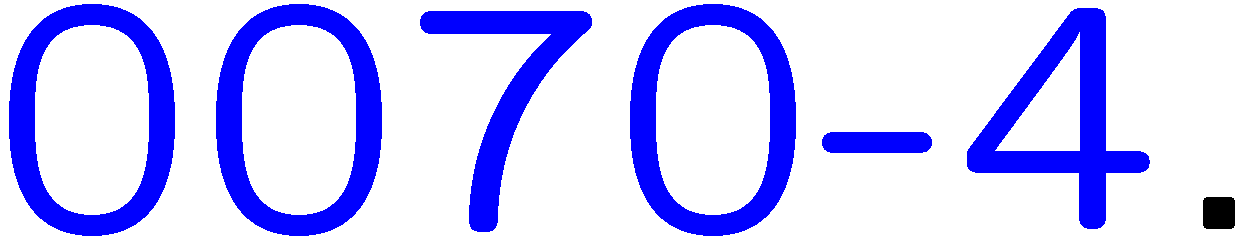 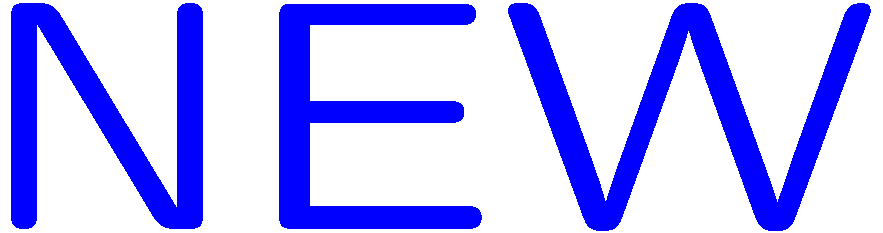 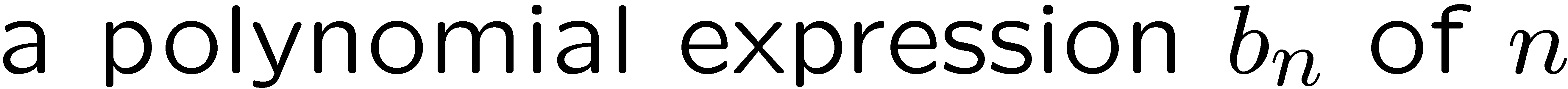 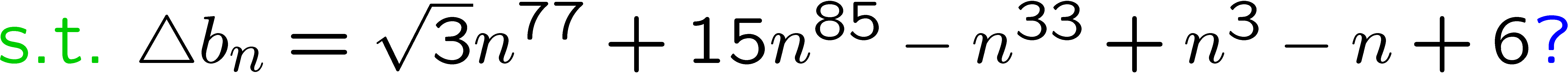 2